DHEC’s Role in Drinking Water Protection
Tonight’s Meeting
Share information on DHEC’s role with public water systems
Introduce partnering organizations
Hear your experience and perspectives
Define a path forward
[Speaker Notes: Ground rules—maybe by flip chart]
DHEC’s Role
Vision – Healthy people living in healthy communities
Mission – To improve the quality of life for all South Carolinians by protecting and promoting the health of the public and the environment
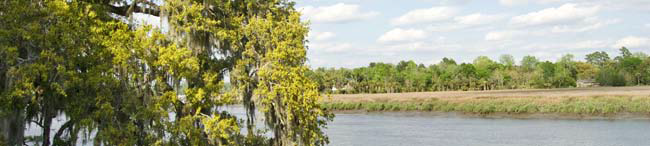 Your Regional Office
Orangeburg Office
1550 Carolina Ave.

Aiken Office
206 Beaufort Street, NE
DHEC’s Role in Drinking Water Protection
Enforces federal & state laws and regulations
Ensures compliance monitoring is conducted and reviews sample results of public water systems 
Conducts annual inspections of community public water systems
Responds to complaints within 24 hours of receiving them
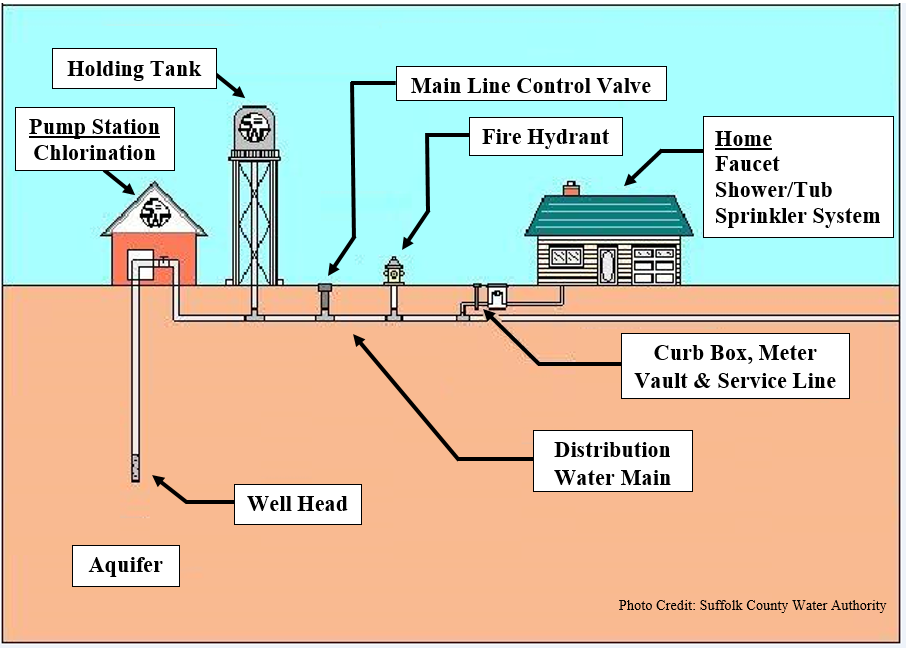 Different Types of Sampling
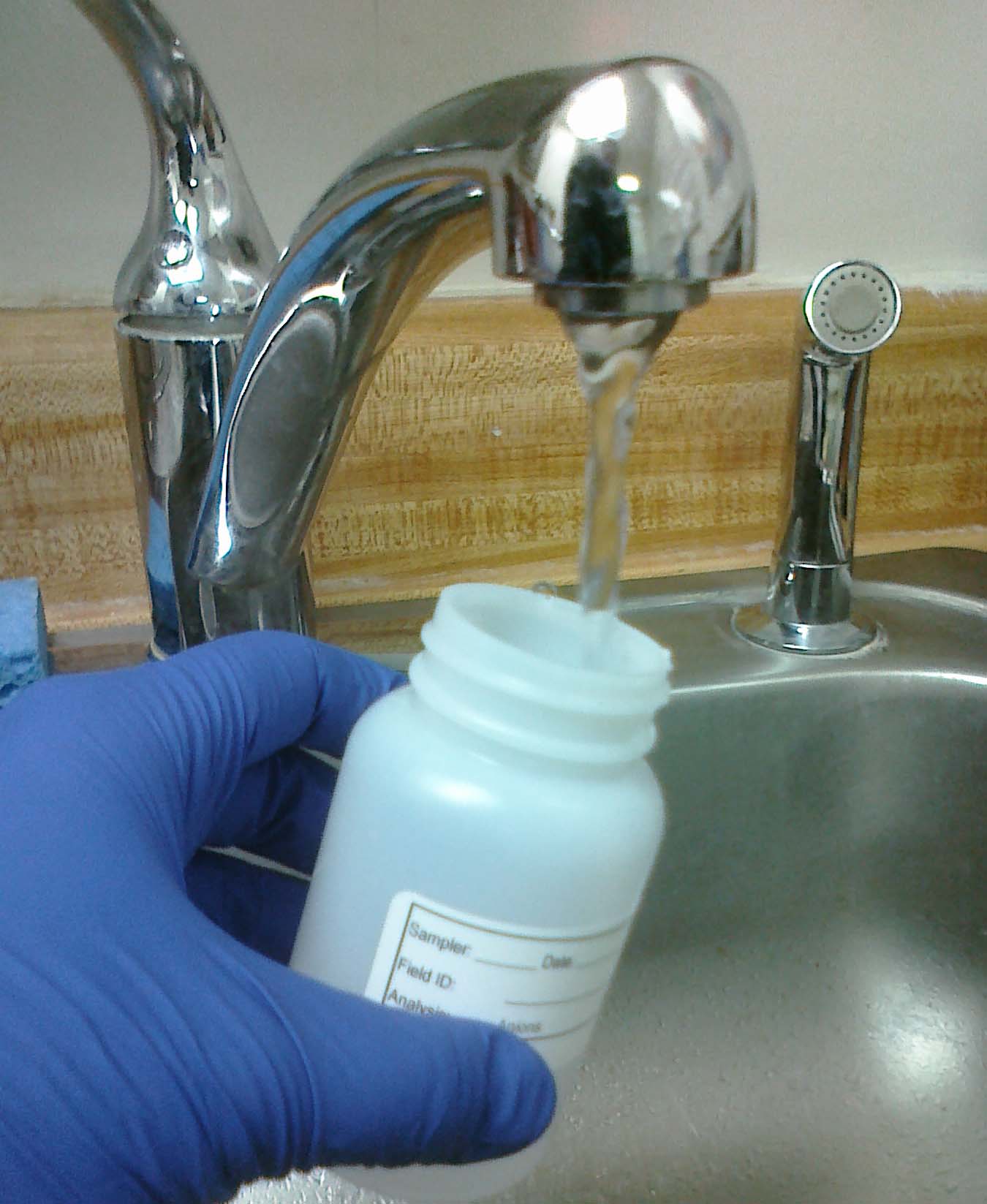 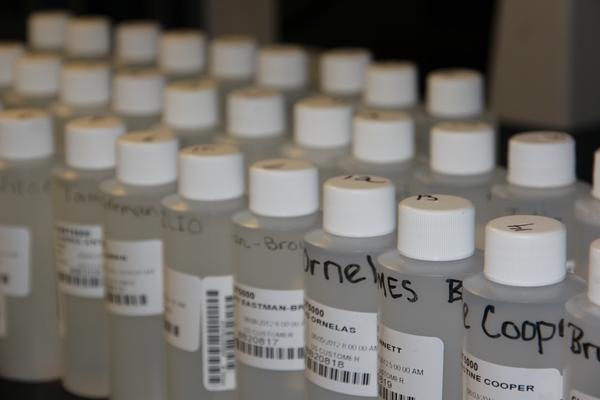 [Speaker Notes: Us or lab or homeowner collect by different rules—hit bacteria first, certified labs, certified testers, which company where results go.  #2 Pb and Cu process only part done by homeowner, #3 Other, based on need basis DHEC has capability to do all of these on next slide, different timelines by the rules.  Add photo of how sample taken. Procedures and documentation needed to generate data for regulatory decision making.]
Drinking Water and Public Health
DHEC monitors public water systems for:
EPA-regulated chemicals known to have adverse health effects
Currently the City of Denmark is in compliance with all health based drinking water standards
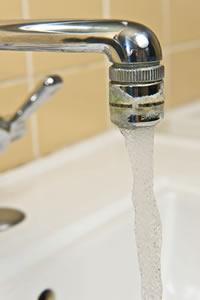 [Speaker Notes: DHEC staff collects drinking water samples and send them to a certified laboratory for analysis

Check dates and messaging]
Secondary Contaminants
EPA has set standards for additional chemicals that affect odor, taste & appearance
Two of these are Iron & Manganese 
Secondary standards are set to give public water systems guidance but are not enforceable
[Speaker Notes: Irritants .  Fe Mn add photos  Odor taste  and appearance.  Not health based standards.  Regulated by epa based on nuisance.]
History of City of Denmark Drinking Water
In 2010
As a result of numerous complaints & our annual inspection, DHEC found operations & maintenance issues
DHEC issued Consent Order requiring corrective action to address concerns identified
The City of Denmark met all of the conditions of the Consent Order and it was closed in 2013
Recent Sanitary Survey results
[Speaker Notes: SS caught it before it was a problem.  Found an issue and being addressed]
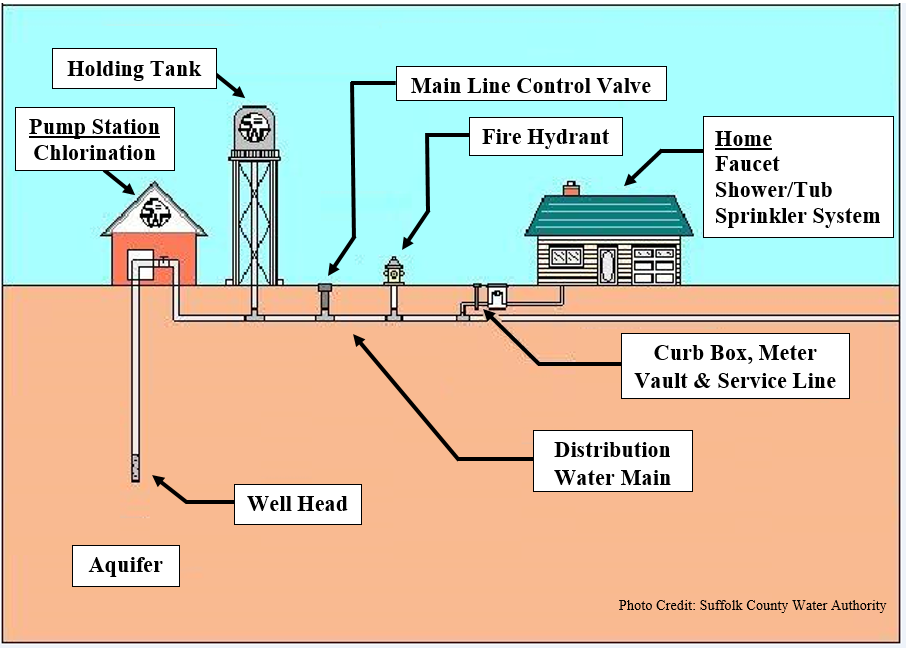 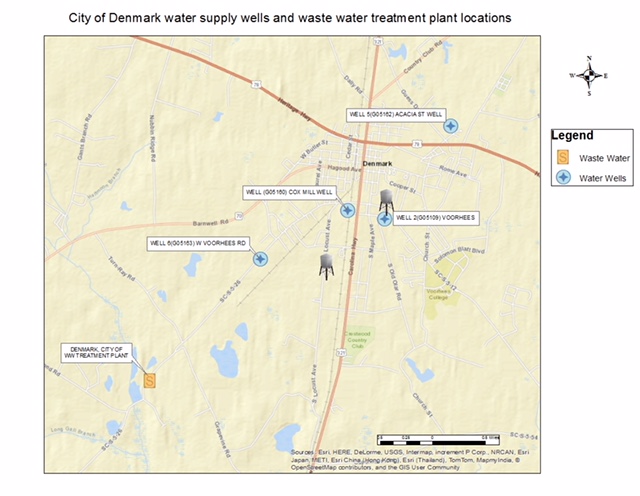 [Speaker Notes: Change regulated capacity to depth]
Voorhees Well
Cox Mill Well
Acacia Street Well
W. Voorhees Well
Working together for you
DHEC
State Drinking Water Technical Advisory Council
SC Rural Water Association
SC Section of the American Waterworks Association
Academic partners
Local Resources
Edisto Riverkeeper
Members of the community
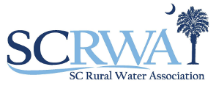 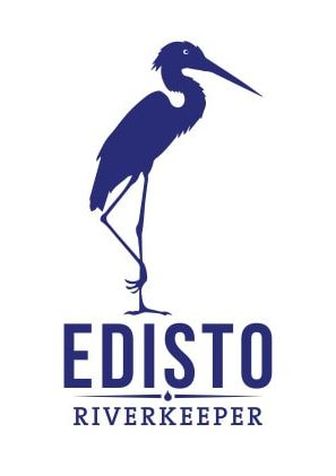 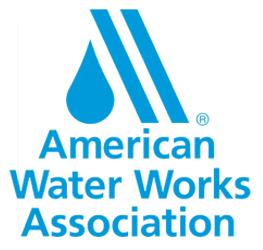 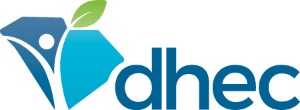 [Speaker Notes: Logos  We are responsive to the concerns of the citiz3ens of SC.  Have partners identified.
Not excluding anyone at the table. We appreciate value and respect what academia provides.
That conversation is continuing
Improving water quality in small systems across the state is part of our strategy especially with again infrastructure.  Not only unique to SC but across the country.]
Where do we go from here?
What DHEC will do
Collect information and data
Share information
Assess the information
Identify additional needs for water quality improvements
What you can do
Continue to connect   with DHEC
Report all concerns
Attend community meetings
Stay informed
[Speaker Notes: Monitoring for something doesn’t make it go away]
Jennifer Hughes
Assistant Bureau Chief
Bureau of Water
(803) 898-1992
hughesjr@dhec.sc.gov
Orangeburg Regional Office
Travis Fuss
Area Director
Bureau of Environmental Health Services
(803) 533-5490
(803) 642-1637
fusstr@dhec.sc.gov